Муниципальное бюджетное общеобразовательное учреждение Киевская средняя школа«Мой первый учитель и наставник»  Выполнила: Гаук Виолетта, 9 классРуководитель:Филькина Диана Дмитриевна
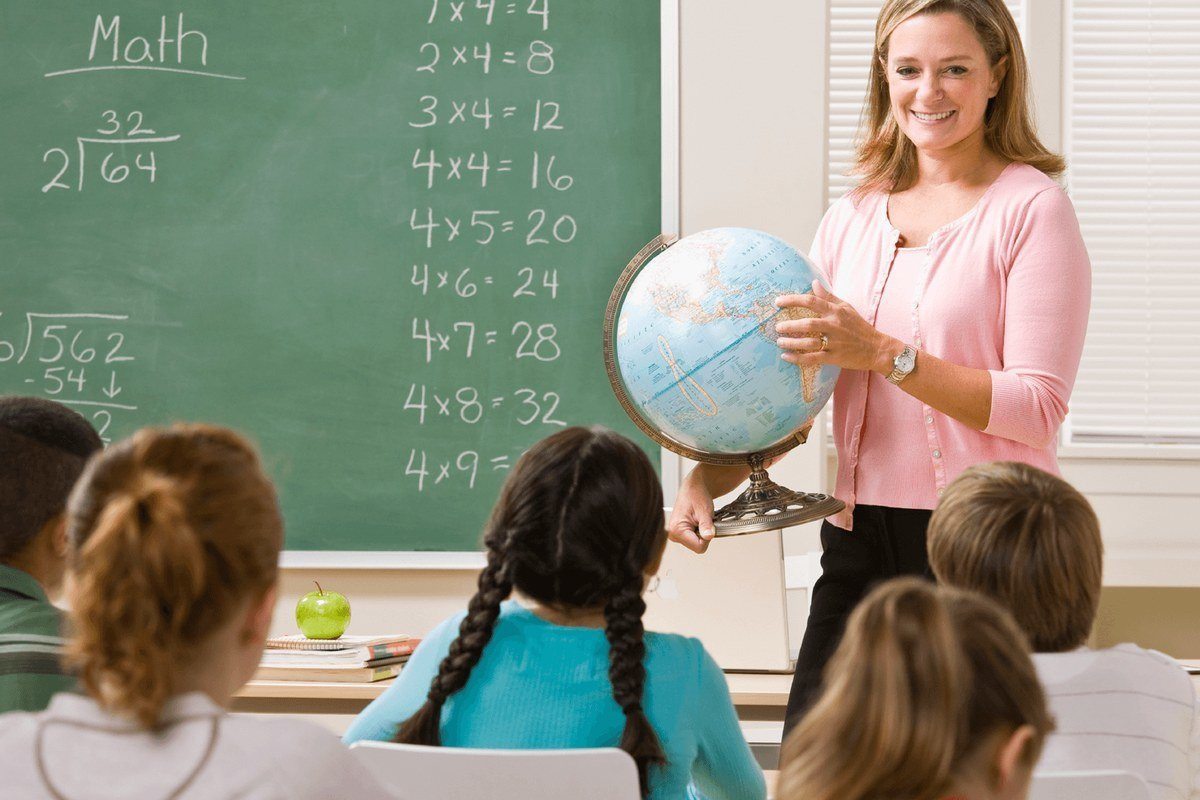 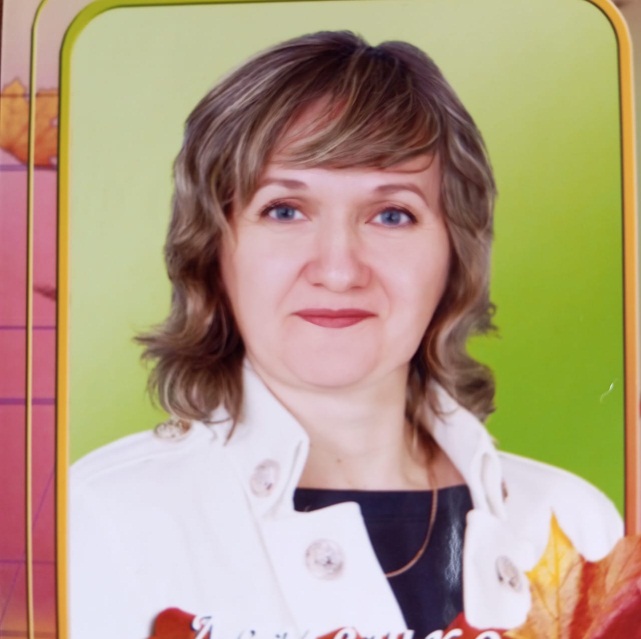 Разлетятся дети, как пернатых стая,И таланты будут каждому даны!Первый мой учитель, сам того не зная,На плечах несёшь ты жизнь своей страны!
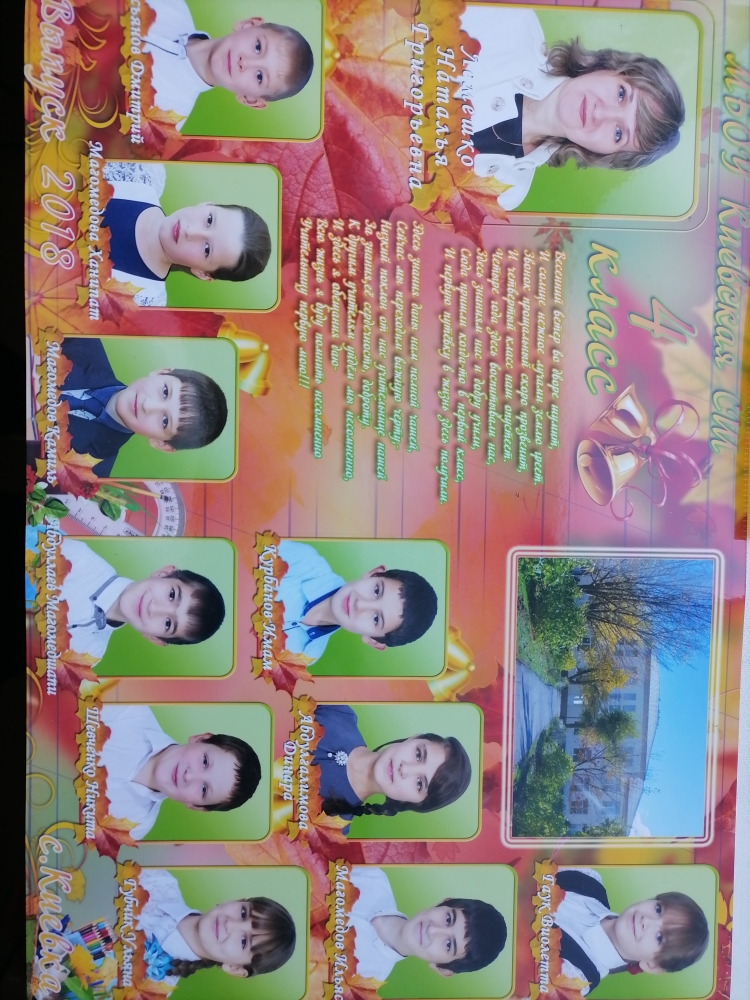 ЦЕЛЬ И ЗАДАЧИ
ЦЕЛЬ ПРОЕКТА:
 исследование  педагогической деятельности учителя начальных классов Лемешко Н.Г.
ЗАДАЧИ:
1. Изучить биографический и творческий путь моего учителя
2. Узнать причину выбора профессии  «учитель»
3. Собрать материал о педагоге
4. Узнать, с чем связана жизнь учителя сегодня
ОБЪЕКТ,ПРЕДМЕТ,ГИПОТЕЗА
ОБЪЕКТ  ИССЛЕДОВАНИЯ- 
учитель начальных классов Лемешко Н.Г.
ПРЕДМЕТ- жизненный путь педагога.
ГИПОТЕЗА- изучая историю отдельной личности педагога, мы лучше будем понимать особенность и значимость профессии учителя начальных классов
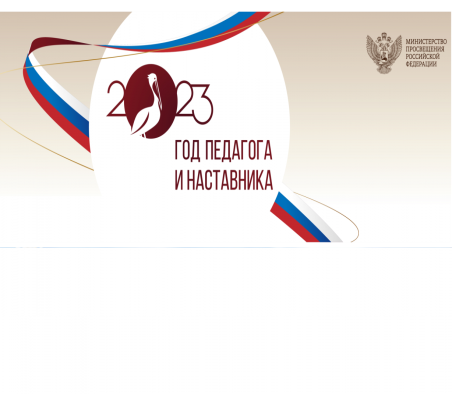 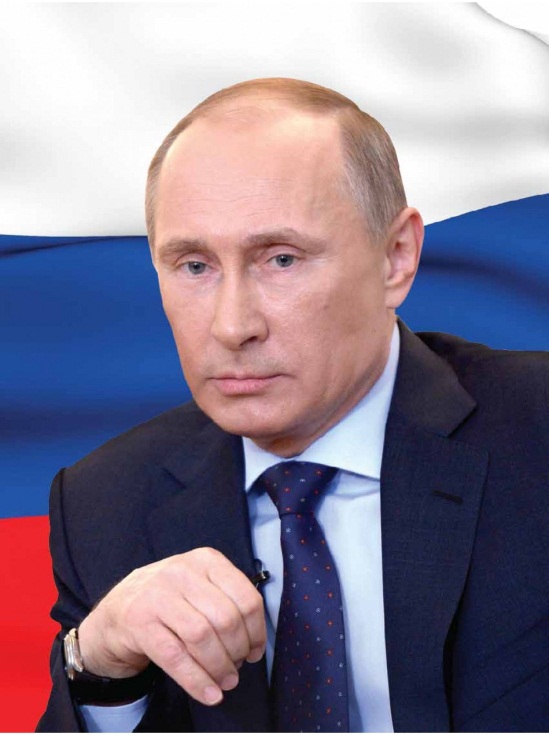 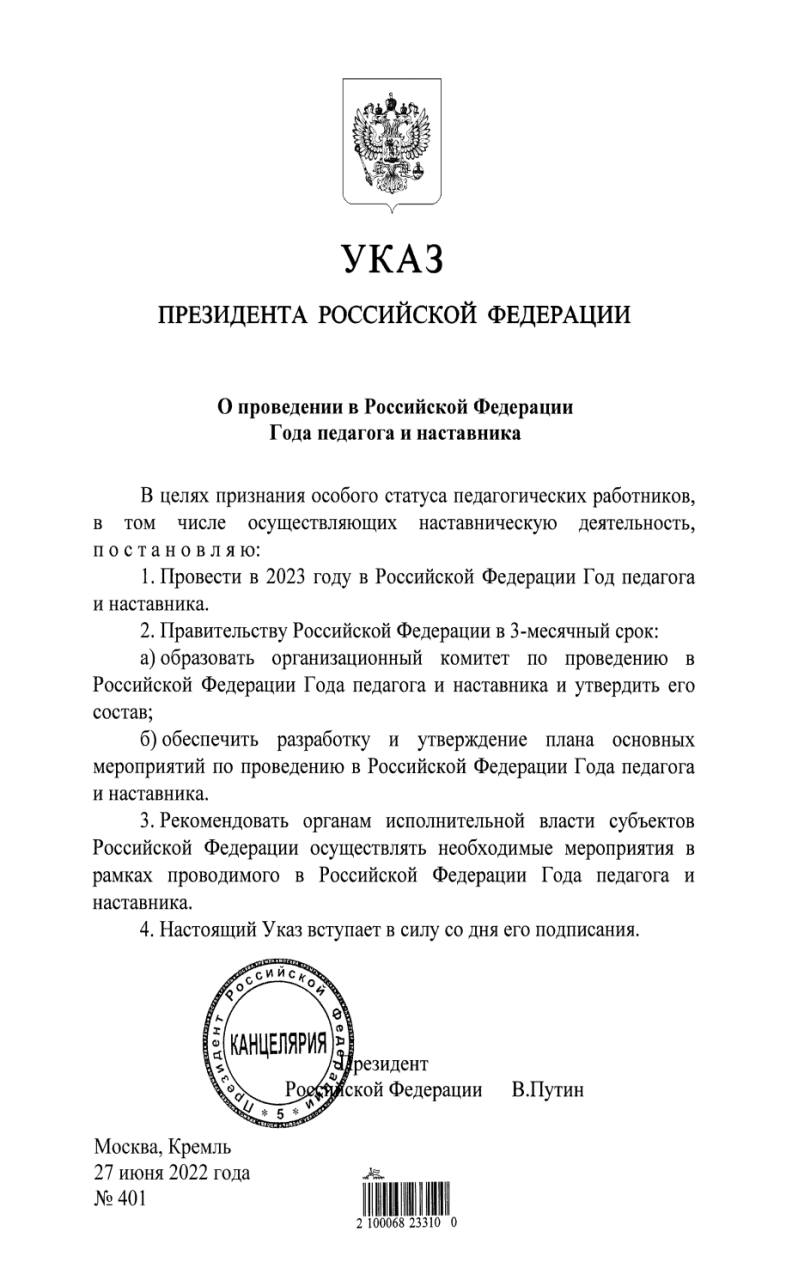 Вот уже несколько лет в нашей стране существует прекрасная традиция посвящать наступающий год какому-нибудь культурному явлению. Президент России, Владимир Путин, поддержал идею объявить 2023 год – Годом педагога и наставника.
Жизненный путь и педагогическая деятельность
Детство и школьные годы
В селе ты не просто порядочный житель,
У всех на виду твоё имя – учитель!
И спрос с тебя строгий, и честь высока,
И ноша твоя на миру не легка.
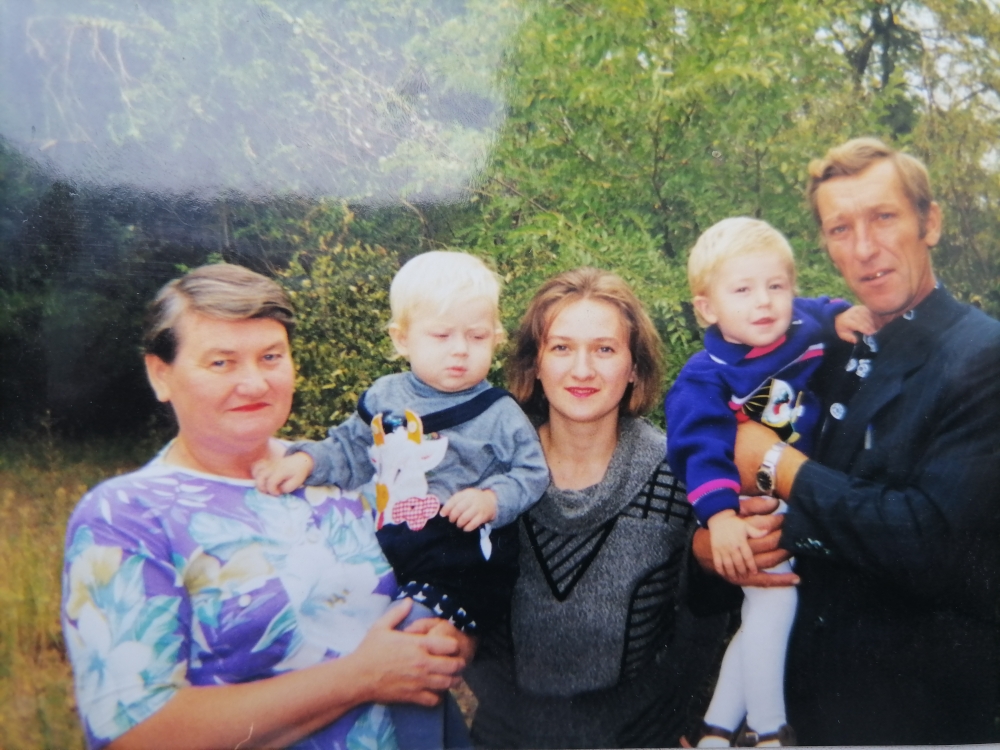 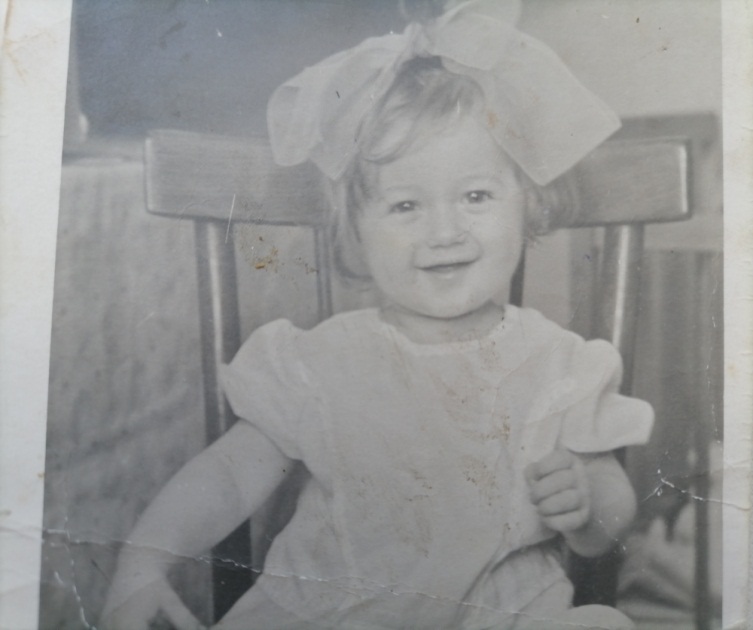 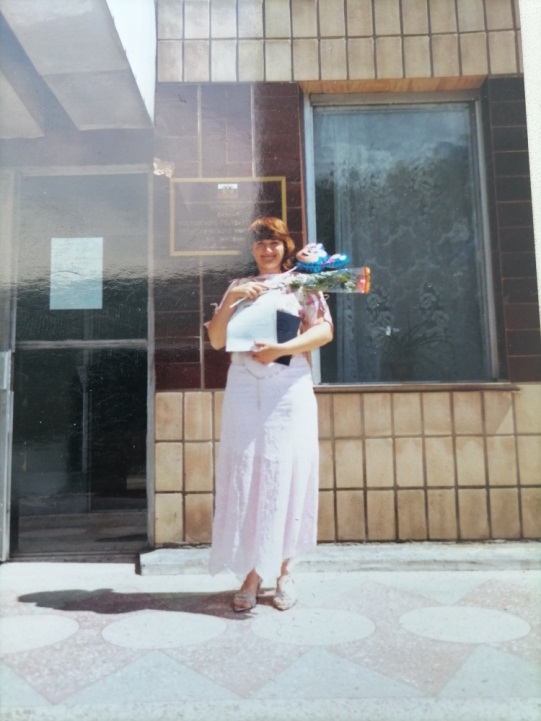 Зимовниковский филиал Волгодонского педагогического училища
Семья Лемешко
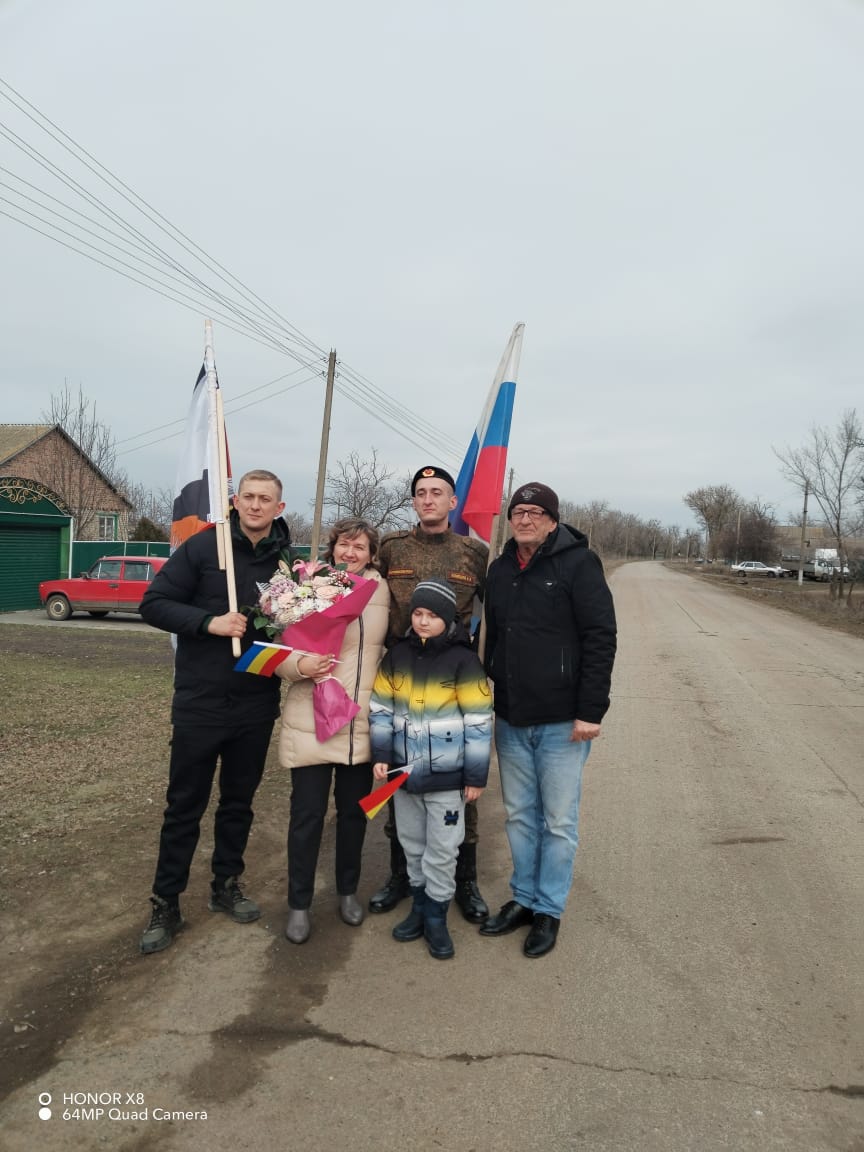 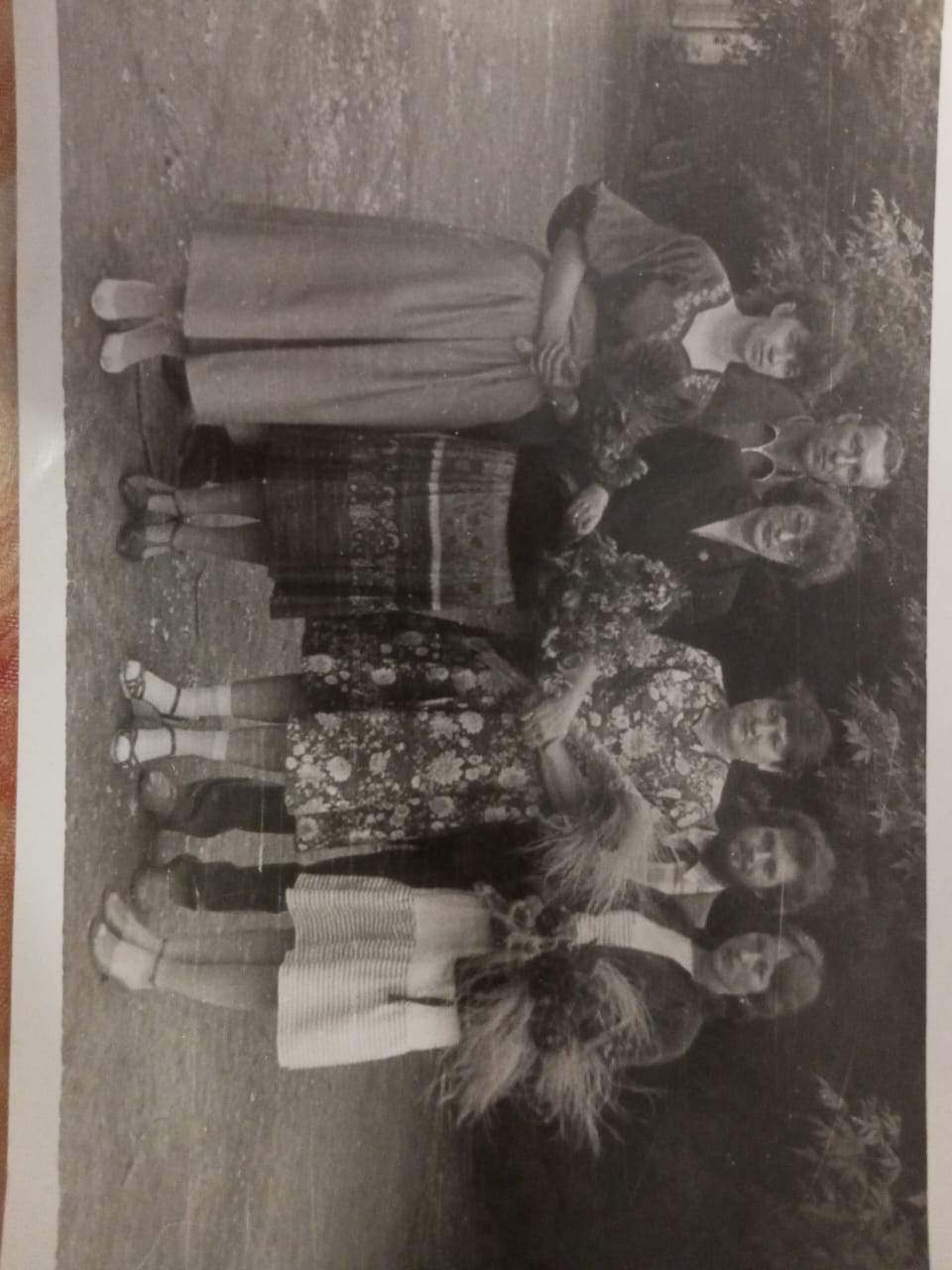 Первые учителя и наставники
Вручение диплома о высшем образовании
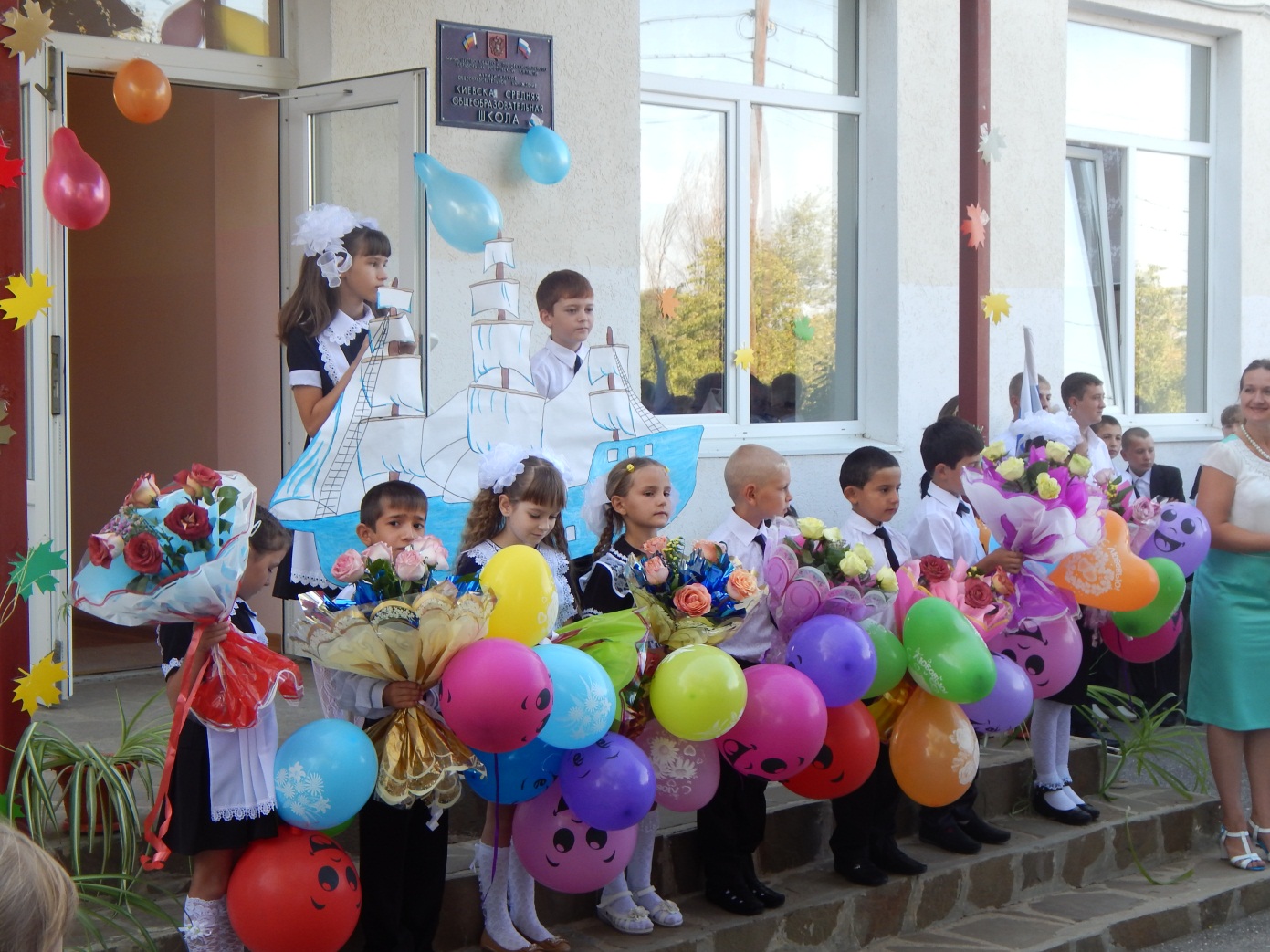 В Киевской средней школе
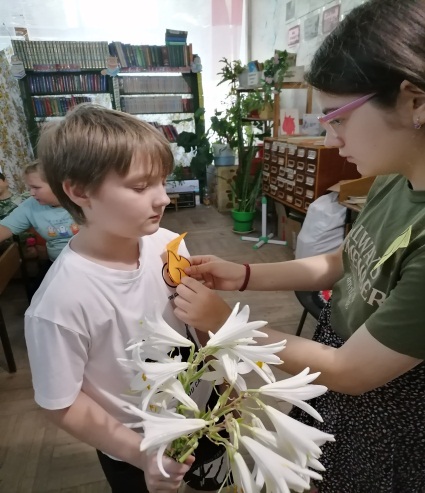 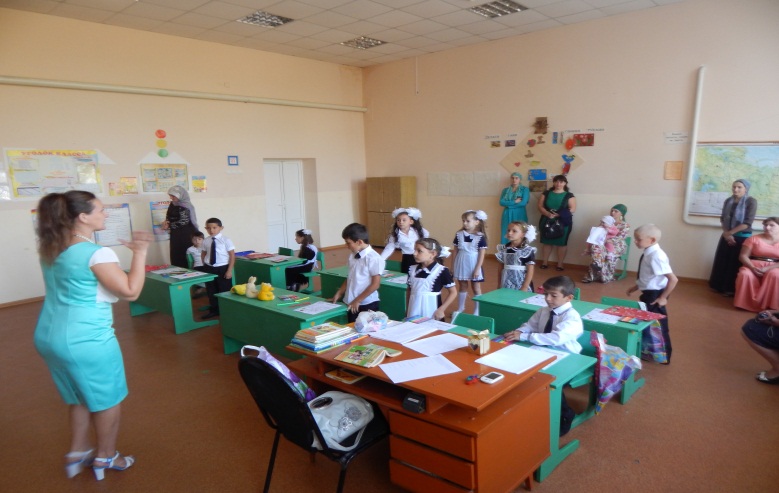 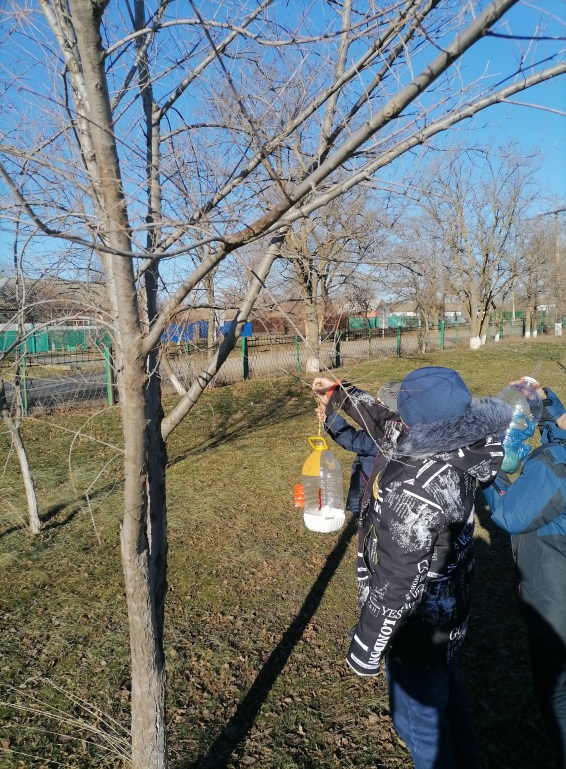 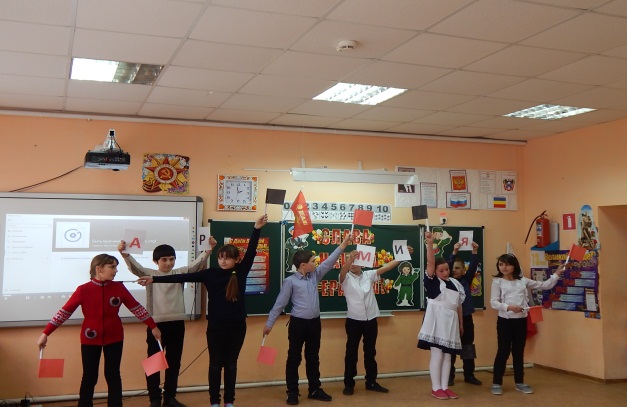 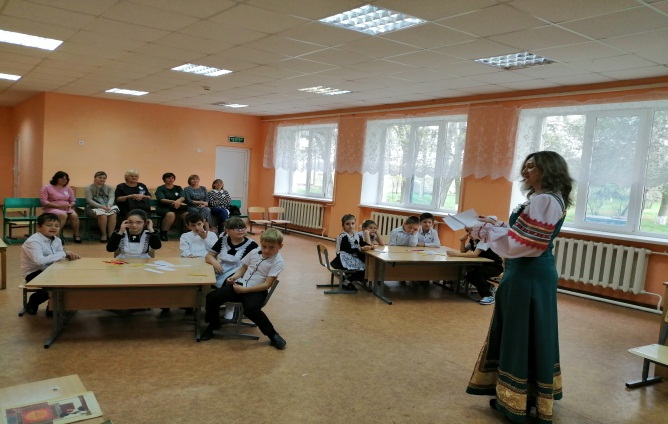 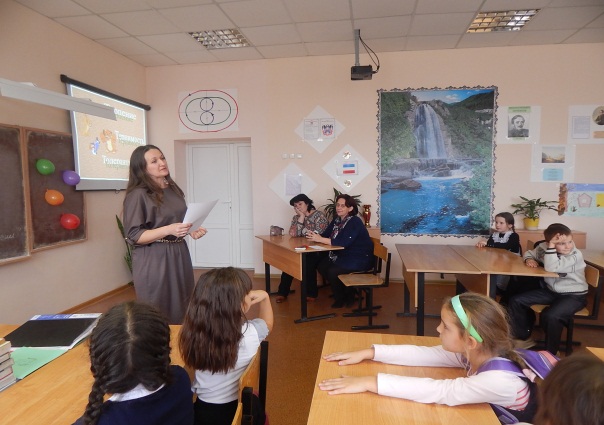 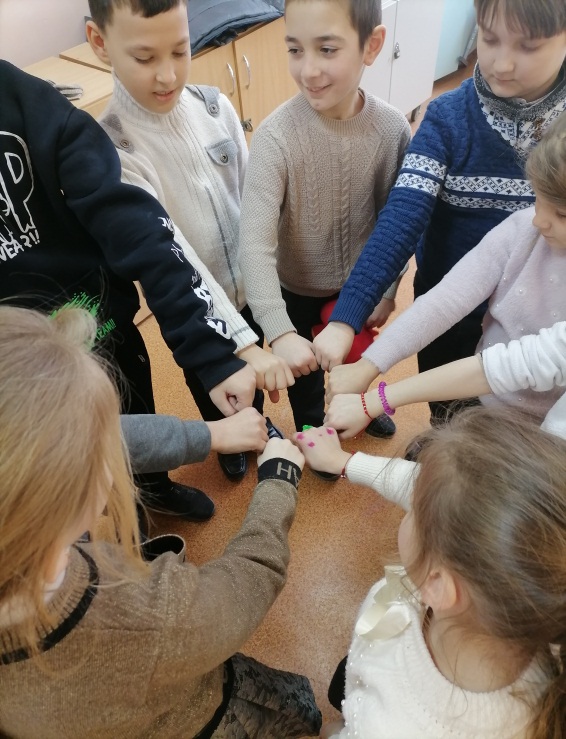 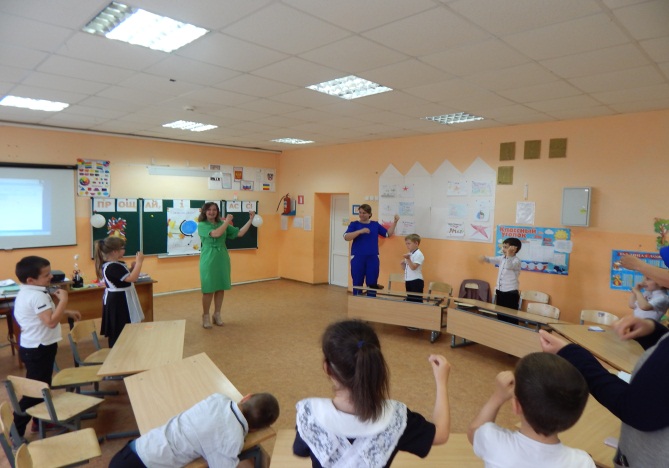 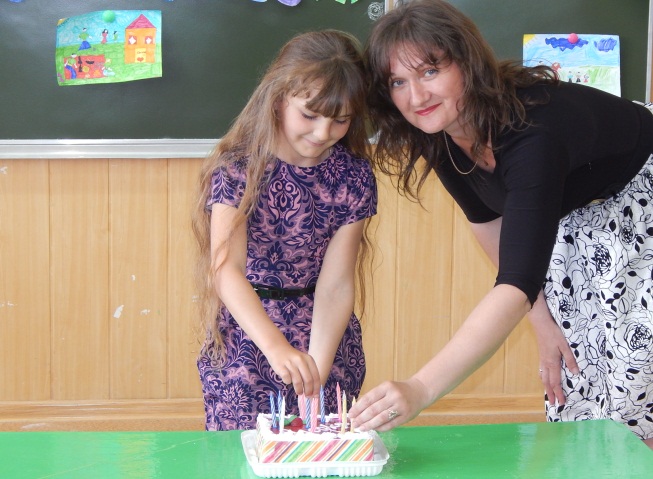 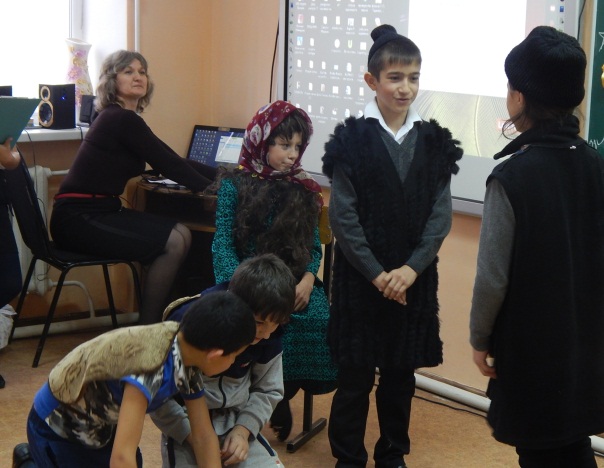 Общественная работа
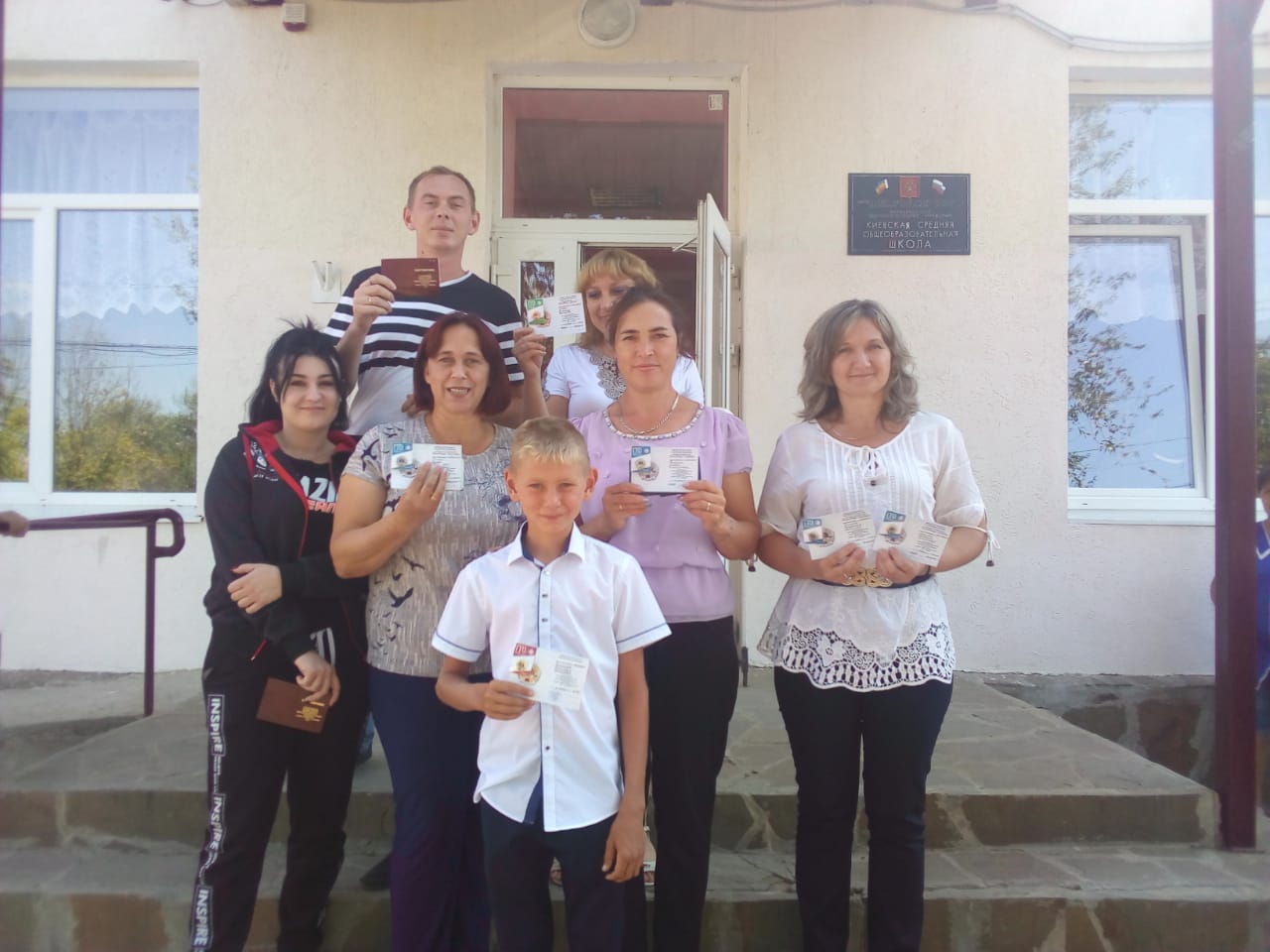 Достижения
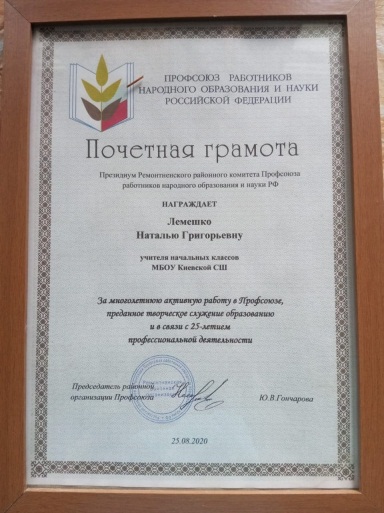 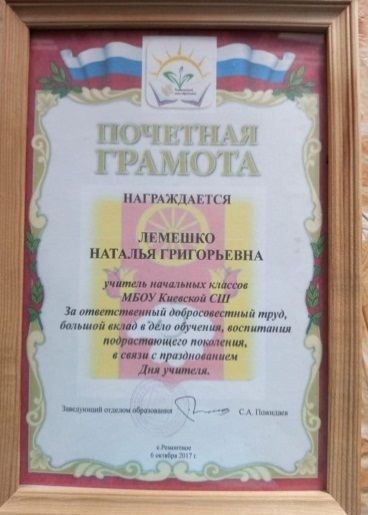 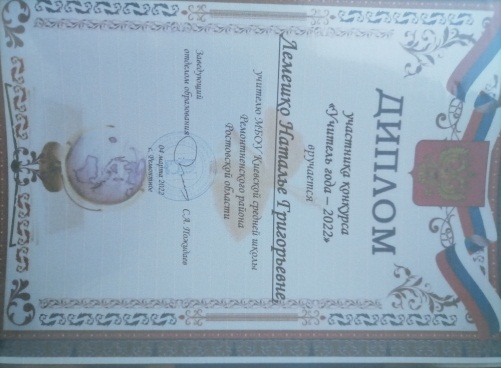 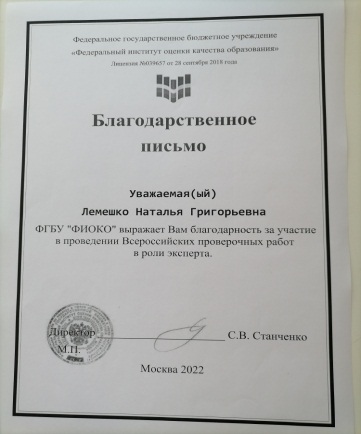 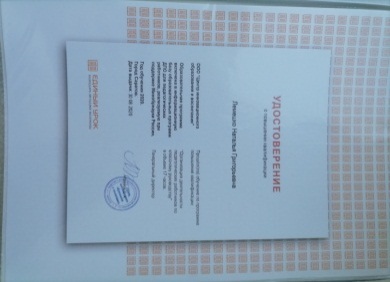 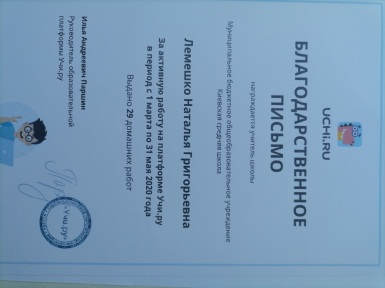 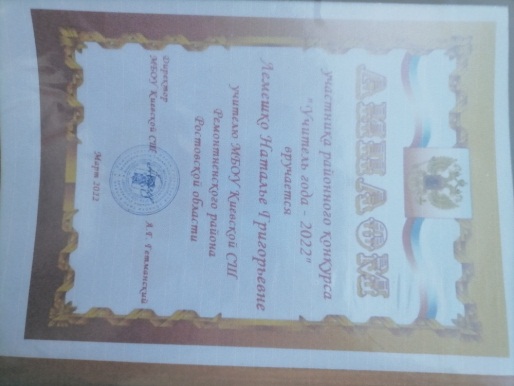 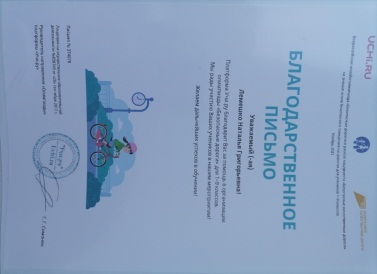 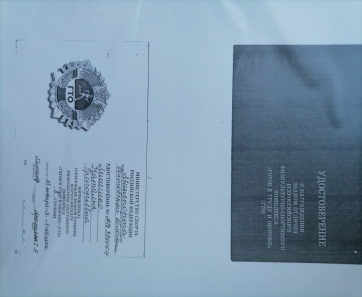 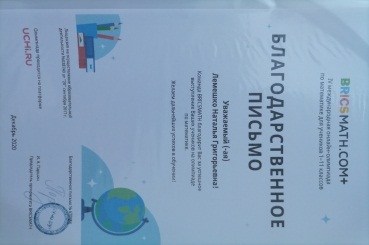 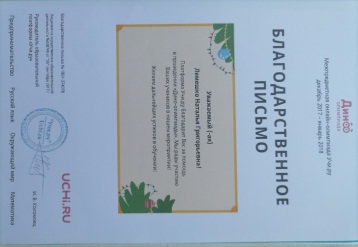 Поход в природу
Коллектив учителей МБОУ Киевской СШ
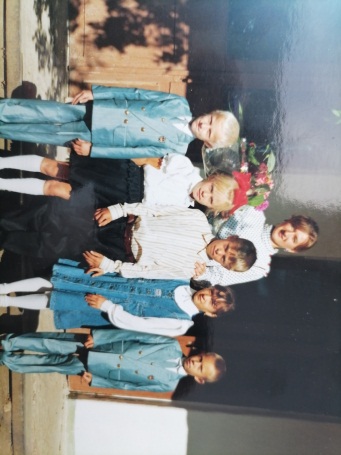 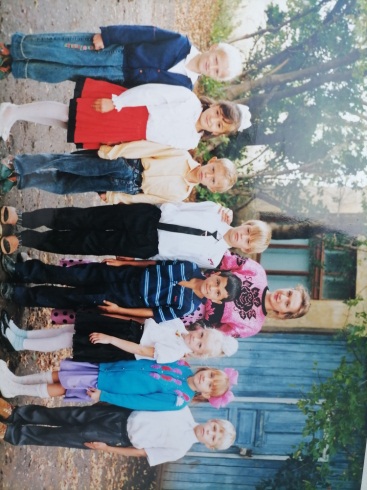 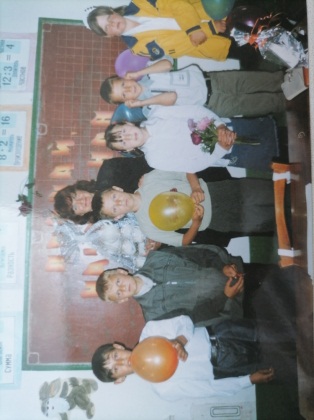 Выпускные классы
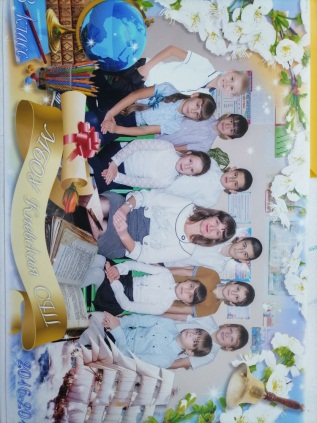 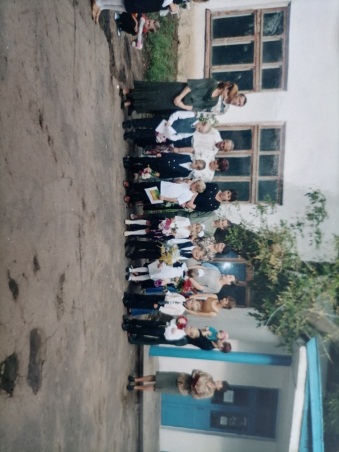 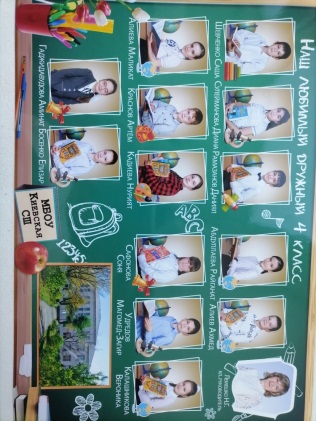 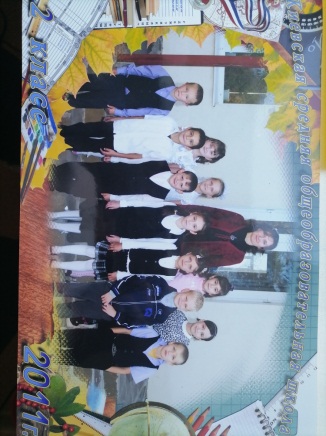 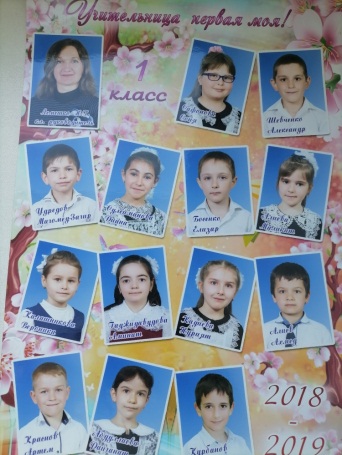 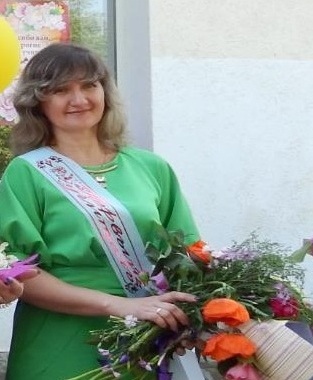 ?